Semestre 2
Présentation:
Thermodynamique et chimie des solutions
 Biologie végétale
 Biologie animale
 Physique
 Techniques de Communication et d’Expression 2 (en     
     langue anglaise)
 Sciences de la vie et impacts   
    socioéconomiques/Biotechnologie
 Méthodes de travail et terminologie 2



 Zoologie
 Environnement et Développement durable/Biochimie
 Génétique
 Techniques de Communication et d’Expression  (en 
     anglais)
 Biophysique
 Physiologie végétale/Environnement et Développement  
    Durable
 Ethique et Déontologie Universitaire


 Botanique
 Microbiologie
 Méthodes d’étude et inventaire de la faune et la     
     flore/Immunologie
 Ecologie générale
 Biostatistique
 Pédologie
 Outils informatiques
الجمهورية الجزائرية الديمقراطية الشعبية
République Algérienne Démocratique et Populaire
وزارة التعليم العالي والبحث العلمي 
Ministère de l’Enseignement Supérieur et de la Recherche Scientifique
Le département S.N.V. assure une formation dans le domaine des Sciences de la Nature et de la Vie, avec une offre de deux filières,  Sciences Biologiques et Ecologie & Environnement. Ce domaine permet une formation académique et professionnelle selon le système L.M.D. (Licence, Master, Doctorat). Cette formation répond à une demande importante du marché de l’emploi.



Les spécialités proposées offrent des formations en Microbiologie en Biochimie et en Ecologie & environnement. 








 Chimie générale et organique
 Biologie cellulaire
 Mathématique, Statistique, Informatique
 Géologie
 Techniques de Communication et d’Expression 1 (en  
     langue française).
 Méthode de travail et terminologie 1
 Histoire universelle des Sciences Biologiques
جامعة الجزائر 1
Université d’Alger 1 
بن يوسف بن خدة
Benyoucef  Benkhedda
Objectifs:
Semestre 3
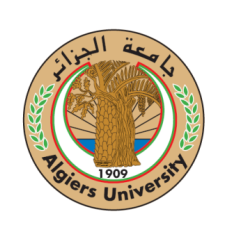 Journées portes ouvertes sur l’université
Programme des deux premières années licence
Semestre 4
Semestre 1
كليــــــة العلـــــــوم
Faculté des Sciences
قسم علوم الطبيعة والحياة
Orientation vers l’une des 3 spécialités en 3ème année: écologie & environnement, microbiologie ou biochimie.
département des sciences de la nature et de la vie
Master et doctorat dans les mêmes spécialités
تقديم
السداسي 2
فرص العمل:

حاملي الشهادات في:

 علم الأحياء الدقيقة يمكنهم العمل في مختلف قطاعات الصناعات الحيوية، مخابر التحاليل ورقابة النوعية والجودة)
 علم البيئة والمحيط (المصالح المتعلقة بالفلاحة والبيئة ومكاتب الدراسات والخبرة)
الكيمياء الحيوية (مخابر التحاليل ورقابة النوعية والجودة)


Les diplômés en:

 Microbiologie: peuvent exercer dans différents secteurs de la bioindustrie, les laboratoires d’analyse, et contrôle de qualité.

Ecologie et environnement: services liés à l’écologie à l’agriculture et à l’environnement, bureaux d’études.

Biochimie: Laboratoires d’analyse, et contrôles de qualité.
الكيمياء الحرارية وكيمياء المحاليل
علم أحياء النبات
علم أحياء الحيوان
فيزياء
تقنيات الاتصال والتعبير 1 (باللغة الانجليزية)
علوم الحياة والأثر الاجتماعي والاقتصادي/ التكنولوجيا الحيوية
طرق العمل2  

علم الحيوان
البيئية والتنمية المستدامة / الكيمياء الحيوية
علم الوراثة
تقنيات الاتصال والتعبير 1 (باللغة الانجليزية)
بيوفيزياء
 فيزيولوجية النباتات البيئية / والتنمية المستدامة
الأخلاقيات والآداب الجامعية


علم النبات
علم الأحياء الدقيقة
طرق دراسة و تقييم الحيوانات والنباتات/  علم المناعة
علم البيئة
الإحصاء 
علوم التربة
تكنولوجيا المعلومات

ليسانس  (التخصص في السنة الثالثة):
علم البيئة والمحيط ،علم الأحياء الدقيقة والكيمياء الحيوية
الماستر والدكتوراه: في نفس التخصصات
يضمن قسم علوم الطبيعة والحياة تكوين في شعبتي العلوم البيولوجية والبيئة والمحيط، و يسمح بذلك تقديم تكوين أكاديمي و مهني حسب نظام الـ: ل.م.د (ليسانس، ماستر، دكتوراه). يستجيب هذا التكوين للمتطلبات  المتنامية لسوق العمل.


التخصصات المقترحة بالقسم تقدم تكوين في علم الأحياء الدقيقة، علم البيئة والمحيط وعلم الكيمياء الحيوية .





الكيمياء العامة والعضوية 
علم الخلية
رياضيات إحصاء إعلام آلي
تقنيات الاتصال والتعبير 1 (باللغة الفرنسية)
علم الأرض
التاريخ العالمي للعلوم البيولوجية
طرق العمل  1
الأهداف
السداسي 3
برنامج السنة الأولى والثانية
السداسي 1
Débouchés professionnels
السداسي 4
Université d’Alger 1 
Benyoucef  Benkhedda
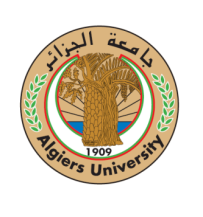 Université d’Alger 1 
Benyoucef  Benkhedda
Université d’Alger 1 
Benyoucef  Benkhedda
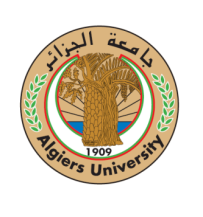 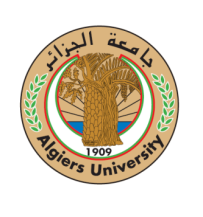 Faculté des Sciences
Département des Sciences de la Nature et de la Vie.
Faculté des Sciences
Département des Sciences de la Nature et de la Vie.
Faculté des Sciences
Département des Sciences de la Nature et de la Vie.
Organisation générale de la formation
Organisation générale de la formation
Organisation générale de la formation
Avec 3 Spécialités:
Avec 2 Filières:
Socle commun:
1er année Licence (L1)
3ème année Licence (L3)
2ème année Licence (L2)
1. Écologie et environnement
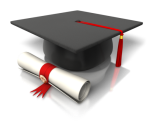 1. Filière: écologie et environnement
Domaine: sciences de la nature et de la vie
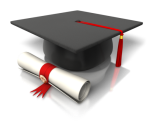 2. Microbiologie
2. Filière: Sciences Biologiques
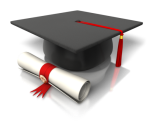 3. Biochimie